Traps, Exceptions, System Calls, & Privileged Mode
Deniz ALTINBUKEN
CS 3410, Spring 2015
Computer Science
Cornell University
P&H Chapter 4.9, pages 445–452, appendix A.7
Heartbleed Security Bug
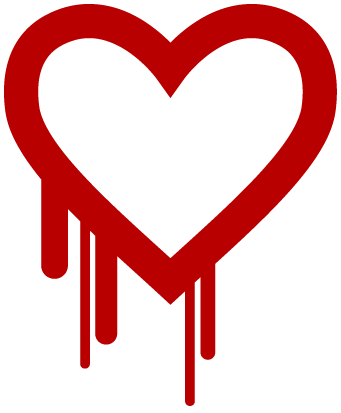 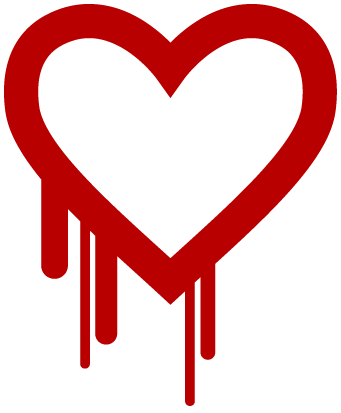 Heartbleed Security Bug
Heartbleed is a security bug disclosed in April 2014 in the open-source OpenSSL cryptography library, widely used to implement the Internet's Transport Layer Security (TLS) protocol.

“…worst vulnerability found since commercial traffic began to flow over the internet.” — Forbes; Apr 10, 2014

“17% (0.5 million) secure web servers vulnerable to bug.” — Netcraft Ltd.; Apr 8, 2014

Amazon, Akamai, GitHub, Wikipedia, etc. affected!
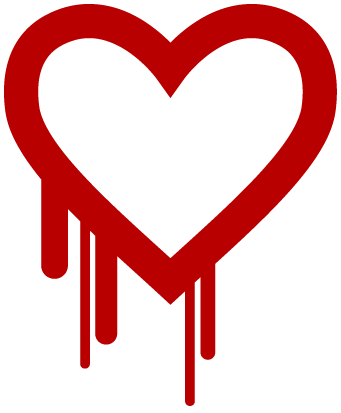 Heartbleed Security Bug
How does it work?
Keep-alive heartbeat lacked bounds checking!
“Buffer over-read”
Send me this 5 letter word if you are alive: “Phone”
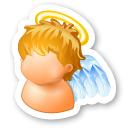 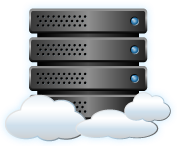 Phone
Send me this 1000 letter word if you are alive: “Phone”
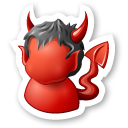 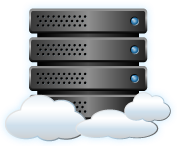 Phone Alice passwd 123456 Bob passwd 654321 Server passwd …
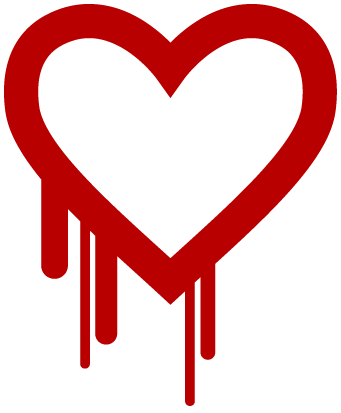 Heartbleed Security Bug
Heartbeat Protocol:
Client sends buffer and the length of buffer
Server writes buffer in memory
Returns length of characters from memory

Server did not check length of buffer
Malloc/Free did not clear memory
Unauthenticated users can send a heartbeat

Server can return sensitive information present in memory!
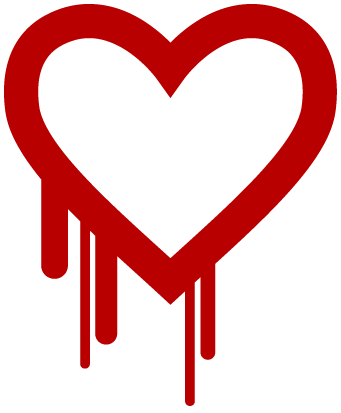 Takeaway
Worst Internet security vulnerability found 
yet due systems practices 101 that we learn in CS3410, lack of bounds checking!

Lab 3: Similar bug/vulnerability due to “Buffer overflow”
Browser implementation lacks bounds checking
Overwrite return address in memory using a smart input!
Outline for Today
How do we protect processes from one another?
Skype should not crash Chrome.

How do we protect the operating system (OS) from other processes?  
Chrome should not crash the computer!

How does the CPU and OS (software) handle exceptional conditions? 
Division by 0, Page Fault, Syscall, etc.
Outline for Today
How do we protect processes from one another?
Skype should not crash Chrome.

How do we protect the operating system (OS) from other processes?  
Chrome should not crash the computer!

How does the CPU and OS (software) handle exceptional conditions? 
Division by 0, Page Fault, Syscall, etc.
Operating System
Privileged Mode
Traps, System calls, Exceptions, Interrupts
Operating System
Operating System
Manages all of the software and hardware on the computer.
Many processes running at the same time, requiring resources
CPU, Memory, Storage, etc.

The Operating System multiplexes these resources amongst different processes, and isolates and protects processes from one another!
Operating System
Operating System (OS) is a trusted mediator:
Safe control transfer between processes
Isolation (memory, registers) of processes
untrusted
P1
P2
P3
P4
software
VM
filesystem
net
trusted
driver
driver
OS
CPU
disk
MMU
netw
card
hardware
Which statement is FALSE?
A) OS is always in the Hard Disk.
B) OS is always in Memory.
C) All processes can access the OS code.
D) OS provides a consistent API to be used by other processes.
E) OS manages the CPU, Memory, Devices, and Storage.
Outline for Today
How do we protect processes from one another?
Skype should not crash Chrome.

How do we protect the operating system (OS) from other processes?  
Chrome should not crash the computer!

How does the CPU and OS (software) handle exceptional conditions? 
Division by 0, Page Fault, Syscall, etc.
Operating System
Privileged Mode
Traps, System calls, Exceptions, Interrupts
Privileged (Kernel) Mode
[Speaker Notes: How do you ENFORCE this trusted abstraction?]
Privileged Mode
Only privileged (and trusted!) processes can access & change important things.
Editing TLB, Page Tables, OS code, $sp, $fp…

If an untrusted process could change $sp, $fp, and $gp, OS would crash!
Privileged Mode
How can we get the privileged mode to work?

Attempt #1:
Make privileged instructions and registers available only to “OS Code”!
“OS Code” resides in memory at preset virtual address
Privileged Mode
Would making privileged instructions and registers available only to “OS Code” work?

A) Will work great!
B) Will work, but performance will be slow!
C) Will not work because any process can jump into OS code
D) Will not work because process can access all registers
E) Whatever, I am bored!
Privileged Mode
How can we get the privileged mode to work?

Attempt #1:
Make privileged instructions and registers available only to “OS Code”
“OS Code” resides in memory at preset virtual address
Does not work:
Process can still JAL into middle of OS functions
Process can still access and change memory, page tables, …
Privileged Mode
How can we get the privileged mode to work?

Attempt #2:
CPU Mode Bit in Privilege Level Status Register
Mode 0 = untrusted = user mode
“Privileged” instructions and registers are disabled by CPU
Mode 1 = trusted = kernel mode
All instructions and registers are enabled
Privileged Mode
How can we get the privileged mode to work?

Boot sequence: 
load first sector of disk (containing OS code) to predetermined address in memory
Mode  1; PC  predetermined address
     OS takes over…
initializes devices, MMU, timers, etc.
loads programs from disk, sets up page tables, etc.
Mode  0; PC  program entry point
Privileged Mode
If an untrusted process does not have privileges to use system resources, how can it
Use the screen to print?
Send message on the network?
Allocate pages?
Schedule processes?
System Calls
System Calls
System call: Not just a function call
Don’t let process ram jump just anywhere in OS code
OS can’t trust process’ registers (sp, fp, gp, etc.)

SYSCALL instruction: safe transfer of control to OS
Mode  0; Cause  syscall; PC  exception vector

MIPS system call convention:
Exception handler saves temp regs, saves ra, …
but: $v0 = system call number, which specifies the operation the application is requesting
User Application
0xfffffffc
system reserved
top
printf()
System Call Interface
User Mode
0x80000000
Privileged (Kernel) Mode
0x7ffffffc
stack
SYSCALL!
printf.c
Implementation 
of printf() syscall!
dynamic data (heap)
0x10000000
.data
static data
code (text)
.text
0x00400000
0x00000000
bottom
system reserved
System Calls
System call examples:
putc(): Print character to screen
Need to multiplex screen between competing processes
send(): Send a packet on the network
Need to manipulate the internals of a device 
sbrk(): Allocate a page
Needs to update page tables & MMU
sleep(): put current prog to sleep, wake other
Need to update page table base register
Invoking System Calls
int getc() {
  asm("addiu $v0, $0, 4");
  asm("syscall");
}

char *gets(char *buf) {
  while (...) {
    buf[i] = getc();
  }
}
[Speaker Notes: Inline assembly

4 is getc syscall name!]
Libraries and Wrappers
Compilers do not emit SYSCALL instructions
Compiler doesn’t know OS interface
Libraries implement standard API from system API
libc (standard C library):
getc()  syscall
sbrk()  syscall
write()  syscall
gets()  getc()
printf()  write()
malloc()  sbrk()
…
Where does the OS live?
In its own address space?
But then syscall would have to switch to a different address space 
Also harder to deal with syscall arguments passed as pointers

So in the same address space as process
Use protection bits to prevent user code from writing kernel
Higher part of virtual memory, lower part of physical memory
Anatomy of a Process
0xfffffffc
system reserved
top
system reserved
0x80000000
0x7ffffffc
stack
(stack grows down)
(.stack)
(heap grows up)
(static) data
.data
dynamic data (heap)
text
.text
0x10000000
.data
static data
code (text)
.text
reserved
0x00400000
bottom
0x00000000
system reserved
Full System Layout
0xfffffffc
Typically all kernel text, most data
At same virtual address in every address space
Map kernel in contiguous physical memory when boot loader puts kernel into physical memory

The OS is omnipresent and steps in where necessary to aid application execution
Typically resides in high memory

When an application needs to perform a privileged operation, it needs to invoke the OS
OS Stack
OS Heap
OS Data
0x80000000
OS Text
0x7ffffffc
stack
dynamic data (heap)
0x10000000
static data
code (text)
0x00400000
Virtual Memory
system reserved
0x00000000
Full System Layout
0xfffffffc
OS Stack
OS Heap
OS Data
0x80000000
OS Text
0x7ffffffc
stack
OS Stack
dynamic data (heap)
OS Heap
0x10000000
static data
OS Data
code (text)
OS Text
0x00400000
0x00...00
Virtual Memory
Physical Memory
system reserved
0x00000000
SYSCALL instruction
SYSCALL instruction does an atomic jump to a controlled location (i.e. MIPS 0x8000 0180)
Switches the sp to the kernel stack
Saves the old (user) SP value
Saves the old (user) PC value (= return address)
Saves the old privilege mode
Sets the new privilege mode to 1
Sets the new PC to the kernel syscall handler
SYSCALL instruction
Kernel system call handler carries out the desired system call
Saves callee-save registers
Examines the syscall number
Checks arguments for sanity
Performs operation
Stores result in v0
Restores callee-save registers
Performs a “return from syscall” (ERET) instruction, which restores the privilege mode, SP and PC
Takeaway
It is necessary to have a privileged (kernel) mode to enable the Operating System (OS):
provides isolation between processes
protects shared resources
provides safe control transfer
Outline for Today
How do we protect processes from one another?
Skype should not crash Chrome.

How do we protect the operating system (OS) from other processes?  
Chrome should not crash the computer!

How does the CPU and OS (software) handle exceptional conditions? 
Division by 0, Page Fault, Syscall, etc.
Operating System
Privileged Mode
Traps, System calls, Exceptions, Interrupts
Terminology
Trap: Any kind of a control transfer to the OS
Syscall: Synchronous and planned, process-to-kernel transfer
SYSCALL instruction in MIPS (various on x86)
Exception: Synchronous but unplanned, process-to-kernel transfer
exceptional events: div by zero, page fault, page protection err, …
Interrupt: Asynchronous, device-initiated transfer
e.g. Network packet arrived, keyboard event, timer ticks
Exceptions
Exceptions are any unexpected change in control flow.

  Interrupt -> cause of control flow change external
  Exception -> cause of control flow change internal
Exception: Divide by 0, overflow
Exception: Bad memory address
Exception: Page fault
Interrupt: I/O interrupt (e.g. keyboard stroke)

We need both HW and SW to help resolve exceptions
Exceptions are at the hardware/software boundary
Hardware/Software Boundary
Hardware support for exceptions
Exception program counter (EPC)
A 32-bit register to hold the addr of the affected instruction.
Syscall case: Address of SYSCALL
Cause register
A register to hold the cause of the exception.
Syscall case: 8, Sys
Special instructions to load TLB 
Only do-able by kernel

Precise and imprecise exceptions
In pipelined architecture
Have to correctly identify PC of exception
MIPS and modern processors support this
Exceptions
EPC
computejump/branchtargets
Code Stored in Memory
(also, data and stack)
Cause
memory
registerfile
A
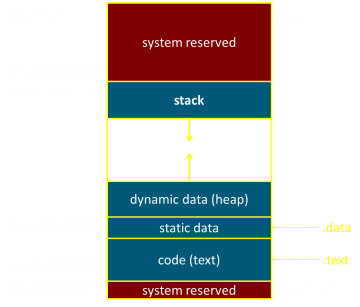 $0 (zero)
$1 ($at)

$29 ($sp)
$31 ($ra)
alu
D
D
B
+4
addr
PC
din
dout
control
B
M
inst
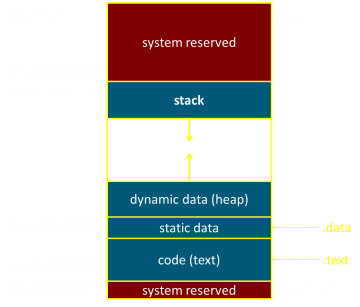 memory
extend
imm
newpc
forwardunit
detecthazard
Write-Back
InstructionDecode
InstructionFetch
Stack, Data, Code 
Stored in Memory
Memory
ctrl
ctrl
ctrl
Execute
IF/ID
ID/EX
EX/MEM
MEM/WB
Hardware/Software Boundary
Precise exceptions: Hardware guarantees
(similar to a branch)
Previous instructions complete
Later instructions are flushed
EPC and cause register are set
Jump to prearranged address in OS
When you come back, restart instruction

Disable exceptions while responding to one
Otherwise can overwrite EPC and cause
Hardware/Software Boundary
What else requires both Hardware and Software?

A) Virtual to Physical Address Translation
B) Branching and Jumping
C) Clearing the contents of a register
D) Pipelining instructions in the CPU
E) What are we even talking about?
Hardware/Software Boundary
Virtual to physical address translation!
Hardware
CPU has a concept of operating in physical or virtual mode.
CPU helps manage the TLB.
CPU raises page faults.
CPU keeps Page Table Base Register (PTBR) and ProcessID
Software
OS manages Page Table storage
OS handles Page Faults
OS updates Dirty and Reference bits in the Page Tables
OS keeps TLB valid on context switch:
Flush TLB when new process runs (x86)
Store process id (MIPS)
Summary
Trap
Any kind of a control transfer to the OS
Syscall
Synchronous, process-initiated control transfer from user to the OS to obtain service from the OS
e.g. SYSCALL
Exception
Synchronous, process-initiated control transfer from user to the OS in response to an exceptional event
e.g. Divide by zero, TLB miss, Page fault
Interrupt
Asynchronous, device-initiated control transfer from user to the OS
e.g. Network packet, I/O complete
What is the difference between traps, exceptions, interrupts, and system calls?
Interrupts & Exceptions
Hardware
CPU saves PC of exception instruction (EPC) 
CPU Saves cause of the interrupt/privilege (Cause register)
Switches the sp to the kernel stack
Saves the old (user) SP value
Saves the old (user) PC value
Saves the old privilege mode
Sets the new privilege mode to 1
Sets the new PC to the kernel interrupt/exception handler
Interrupts & Exceptions
Software
Kernel interrupt/exception handler handles the event
Saves all registers
Examines the cause
Performs operation required
Restores all registers
Performs a “return from interrupt” instruction, which restores the privilege mode, SP and PC
Example: Clock Interrupt
Example: Clock Interrupt*
Every N cycles, CPU causes exception with Cause = CLOCK_TICK
OS can select N to get e.g. 1000 TICKs per second
.ktext 0x8000 0180
# (step 1) save *everything* but $k0, $k1 to 0xB0000000
# (step 2) set up a usable OS context
# (step 3) examine Cause register, take action
if (Cause == PAGE_FAULT) handle_pfault(BadVaddr)
else if (Cause == SYSCALL) dispatch_syscall($v0)
else if (Cause == CLOCK_TICK) schedule()
# (step 4) restore registers and return to where process left off
* not the CPU clock, but a programmable timer clock
Scheduler
struct regs context[]; 
int ptbr[];
schedule() {
	i = current_process;
	j = pick_some_process();
	if (i != j) {
		current_process = j;
		memcpy(context[i], 0xB0000000);
		memcpy(0xB0000000, context[j]);
		asm(“mtc0 Context, ptbr[j]”);
     }
}
Syscall vs. Exception vs. Interrupt
Same mechanisms, but…

Syscall saves and restores much less state

Others save and restore full processor state

Interrupt arrival is unrelated to user code
Takeaway
Traps are any transfer of control to the OS.
Exceptions are any unexpected change in control flow.
Precise exceptions are necessary to identify the exceptional instructions, cause of exception, and where to continue execution.
We need help of both hardware and software (e.g. OS) to resolve exceptions.
Takeaway
To handle any exception or interrupt:
OS analyzes the Cause register
OS vectors into the appropriate exception handler.   
OS kernel handles the exception
Returns control to the same process
Possibly kills the current process
Possibly schedules another process